Inside Baseball (or Credit)….
Everything you would ever want to know but were afraid to ask…
Douglas J. Kilcommons, Managing Director
The following presentation is being provided to you on a confidential basis and may only be shared internally on a need-to-know basis and may not be otherwise disclosed to anyone outside your organization without the written permission of KBRA.
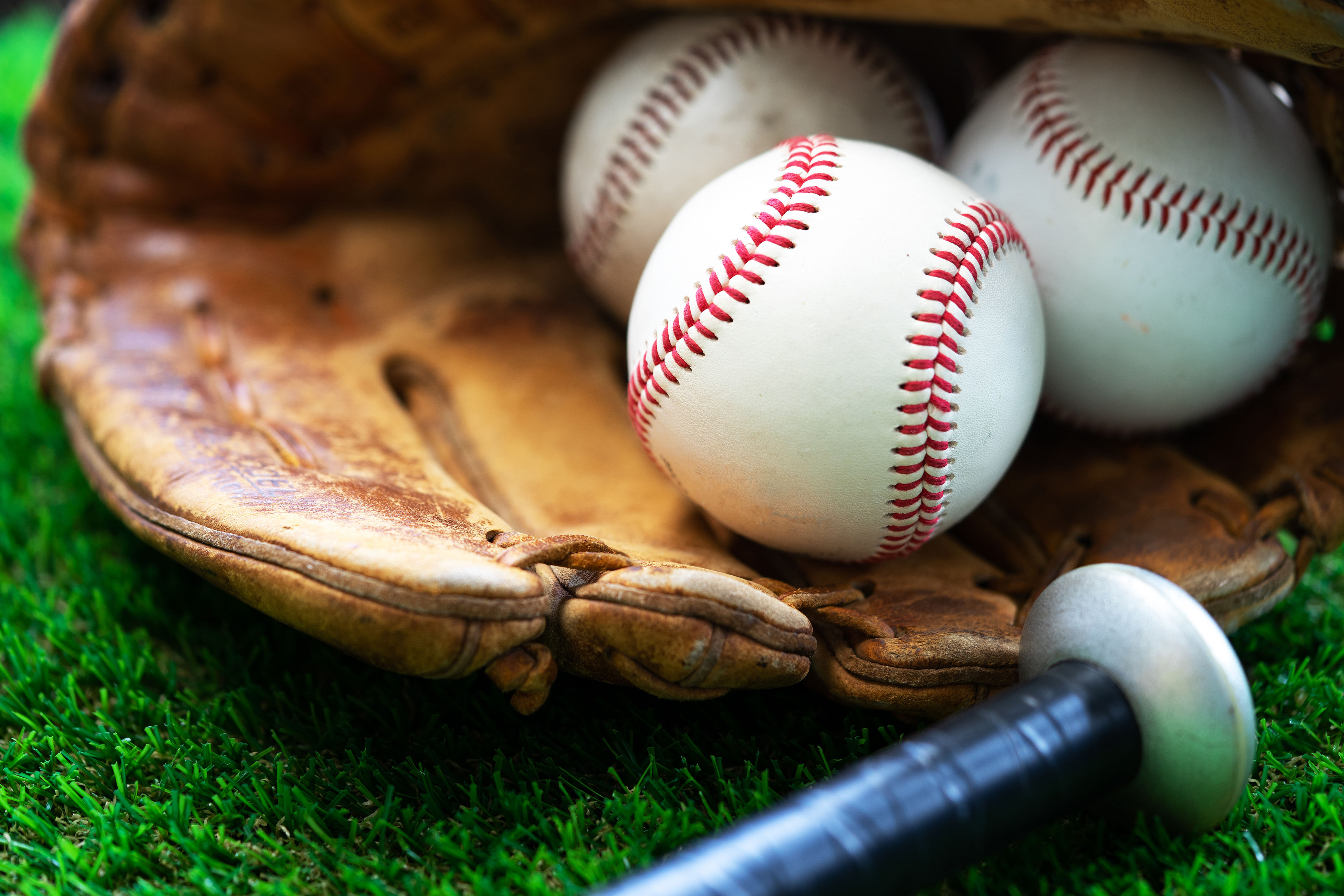 Agenda
Introduction

KBRA Methodological Approach (i.e., how do we rate….)
Higher Education
Healthcare

Test Your Knowledge

The Ratings Process – Interactive Q&A Get Involved!

Final Thoughts
KBRA Methodological Approach Higher Education & Healthcare
Importance of Analytical Judgement
Stabilizing Influence of Leadership
Role of Investors
No scorecards
No prescribed weightings
Focus on what matters
Surprise! This will differ credit by credit
Mission/vision 
How an institution gets from here to there (or stays here)
Robustness of supporting, formalized policies and procedures
Strategic planning in support of capital planning
Is this happening?  
Planning for the future
Next generation of leaders
Debt security and structural features vary widely
Generally moving toward “covenant lite” or “no covenants”
Healthcare – still generally “something”
Higher Education – not so much
When is there a rating impact?
Importance of timely, robust and readily available disclosure
KBRA Methodological Approach – Higher Education
Determinants
Management and Planning
Institutional Demand and Profile
Finances
Debt

What we are watching
Growing divide between the financially strongest and weakest institutions
Evolving delivery models and supporting strategies
Shifting demographics and societal views on post-secondary education
Importance of a strong value proposition

What keeps us up at night
Growing deferred maintenance backlog without credible plan to address
Trend of negative operating performance (inclusive of depreciation expense)
Lack of in-house expertise to manage complex debt and investment portfolios
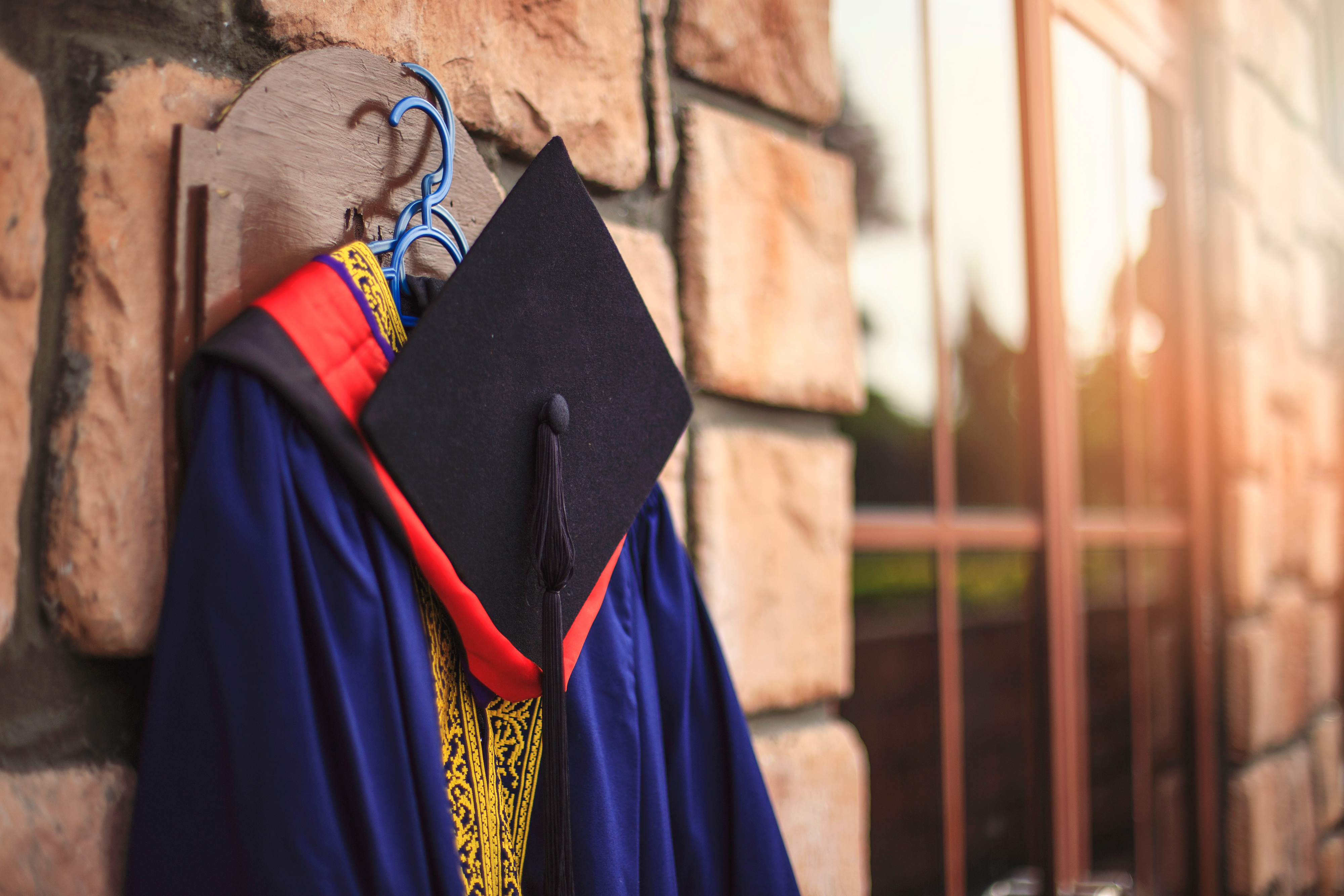 KBRA Methodological Approach – Healthcare
Determinants
Market Position and Operations
Governance and Management
Financial Performance
Debt/Leverage and Liquidity
Security Provisions

What we are watching
Stabilizing operating performance for much of the industry
Operating margins return to break-even if not somewhat above
Continuing, negative affect of inflationary environment on operations and capital
Abating nursing and other industry labor pressures, though uneven across markets

What keeps us up at night
Increasing industry consolidation, elevating credit risks for standalone providers
Expected rise in uncompensated care, especially in states with a high percentage of Medicaid disenrollments (i.e., Medicaid roll shedding)
Inability to restart necessary capital projects deferred during pandemic due to costs
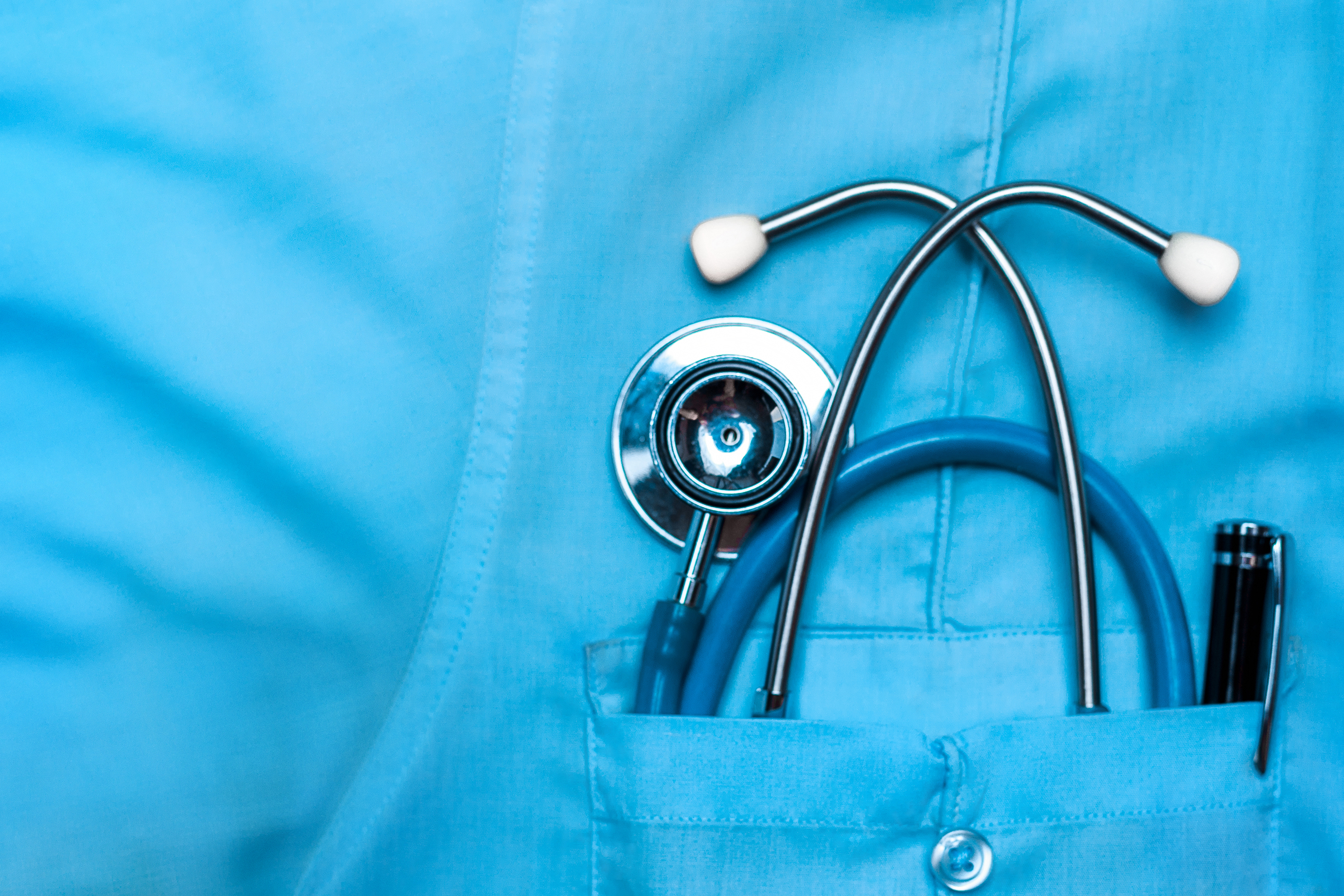 The Ratings Process – Interactive Q&A
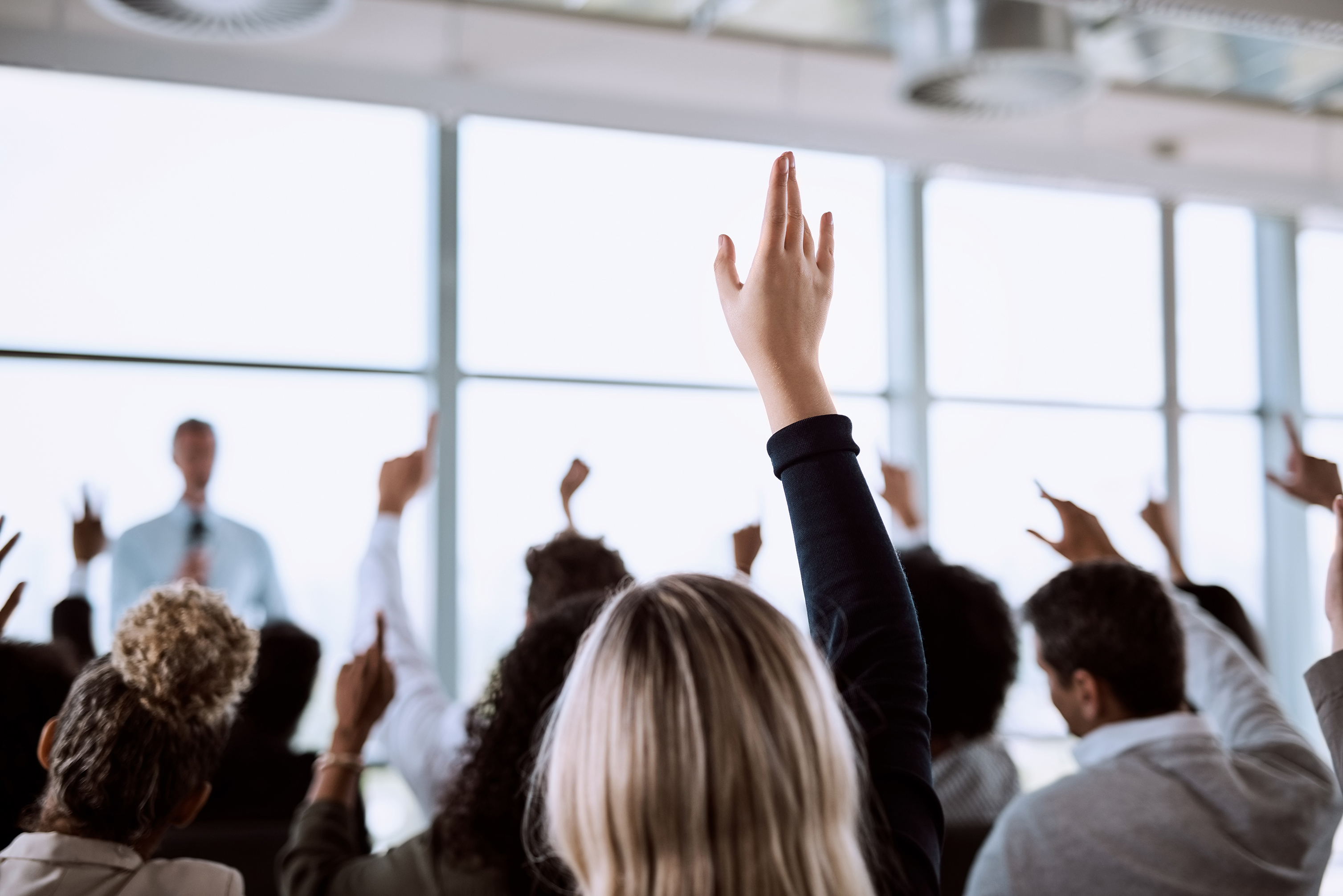 Question 1: What can I do to ensure ratings on one or more of my outstanding debt issues remain timely and accurate, incorporating the most up to date information?

Wait until the surveillance process kicks-off; rating agencies don’t review ratings off-cycle.
Wait until the next parity sale is coming to market and bring it up then.
Request a conversation with the rating analyst concurrent with disclosure to EMMA.
Do nothing and hope the analyst sees it (or, if it’s bad news, doesn’t see it).
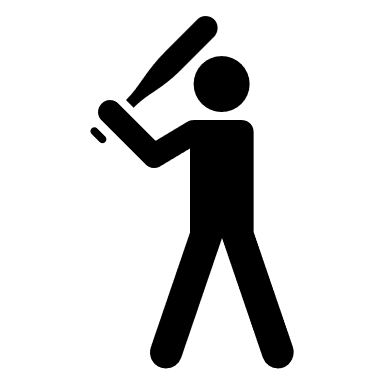 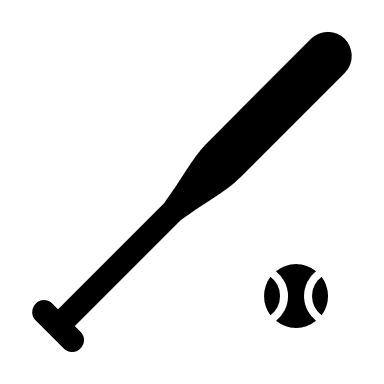 Question 1: What can I do to ensure ratings on one or more of my outstanding debt issues remain timely and accurate, incorporating the most up to date information?

Wait until the surveillance process kicks-off; rating agencies don’t review ratings off-cycle.
Wait until the next parity sale is coming to market and bring it up then.
Request a conversation with the rating analyst concurrent with disclosure to EMMA.
Do nothing and hope the analyst sees it (or, if it’s bad news, doesn’t see it).
Ratings do not have to be lagging indicators!  Do your part to manage information flows-good, bad or otherwise.
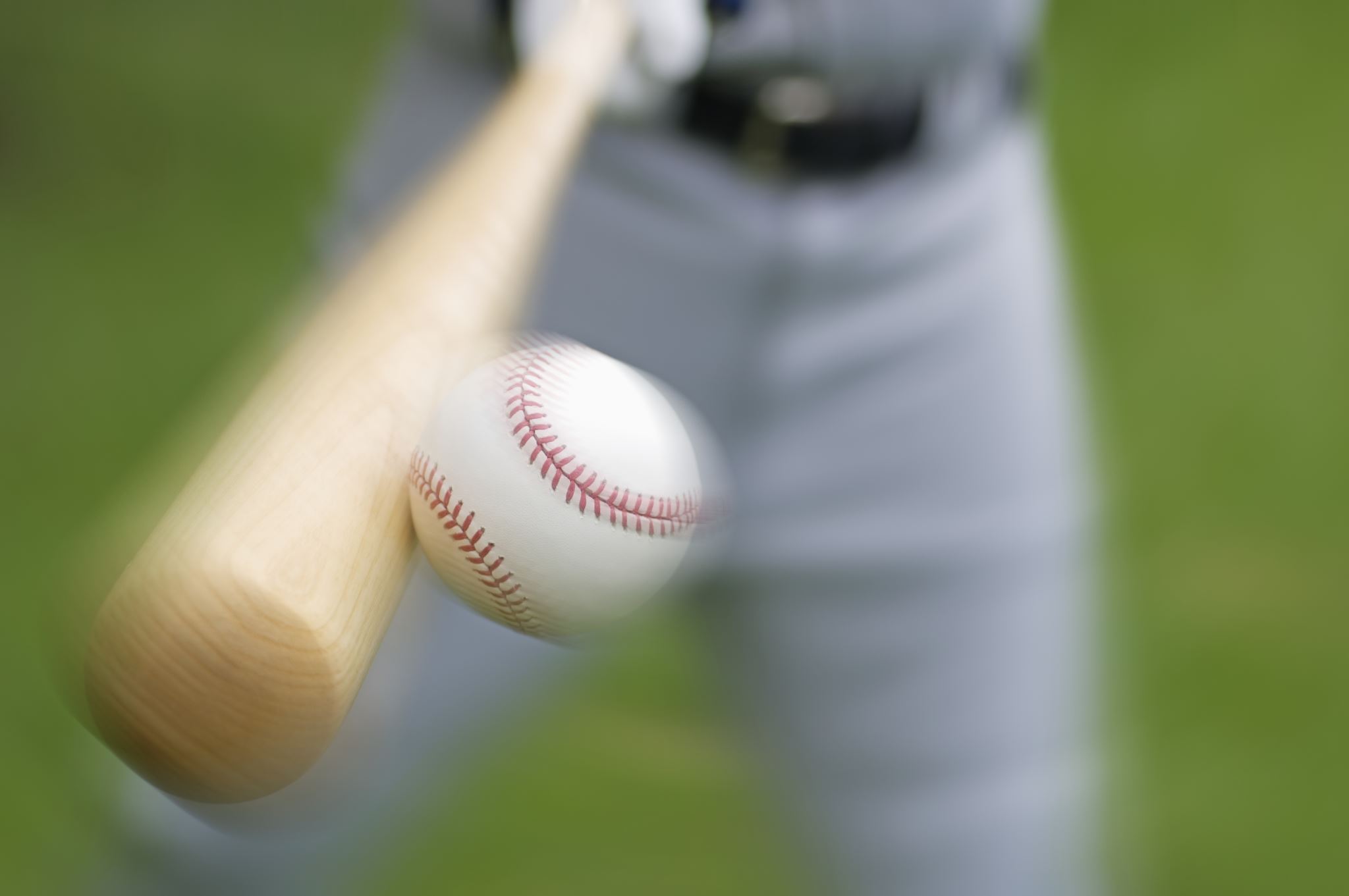 Question 2: After an exhaustive, 3-year strategic planning process, our institution is finally ready to implement a multi-year CIP, significant portions of which will be debt financed.  What do analysts want to see?

All planning and financing documents; it will provide context and help our rating case.
Documentation that helps to bridge strategic plan and CIP, including proposed timeline for projects, related sources and uses, and potential impact on key financial metrics.
Financing documents (and supporting schedules) related to the current and known future debt issues, including a consolidated debt service schedule.
a & c.
b & c.
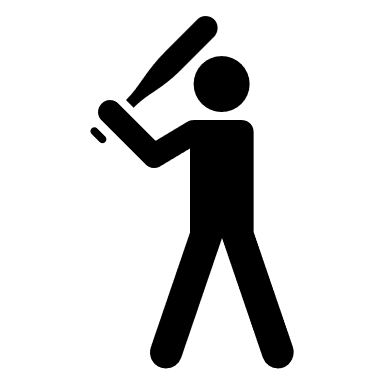 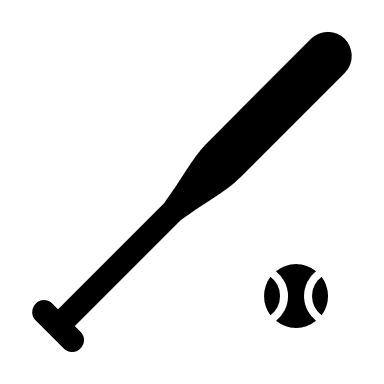 Question 2: After an exhaustive, 3-year strategic planning process, our institution is finally ready to implement a multi-year CIP, significant portions of which will be debt financed.  What do analysts want to see?

All planning and financing documents; it will provide context and help our rating case.
Documentation that helps to bridge strategic plan and CIP, including proposed timeline for projects, related sources and uses, and potential impact on key financial metrics.
Financing documents (and supporting schedules) related to the current and known future debt issues, including a consolidated debt service schedule.
a & c.
b & c.
Remember rating analysts are working on multiple transactions at one time. Your ability to tell your story clearly and succinctly, especially around a large CIP and related debt, increases the likelihood an analyst will understand it and how it might affect the financial profile over the near term. It also allows them to consider potential mitigating factors.  
 
As additional debt is issued to support the CIP, and subsequent year surveillance of the rating occurs, being able to benchmark progress against the original CIP and related sources and uses is viewed as best practice. It also helps put revisions/updates to a CIP, especially those that result in more debt than originally contemplated into better context, ensuring they are accurately reflected in the financial analysis.
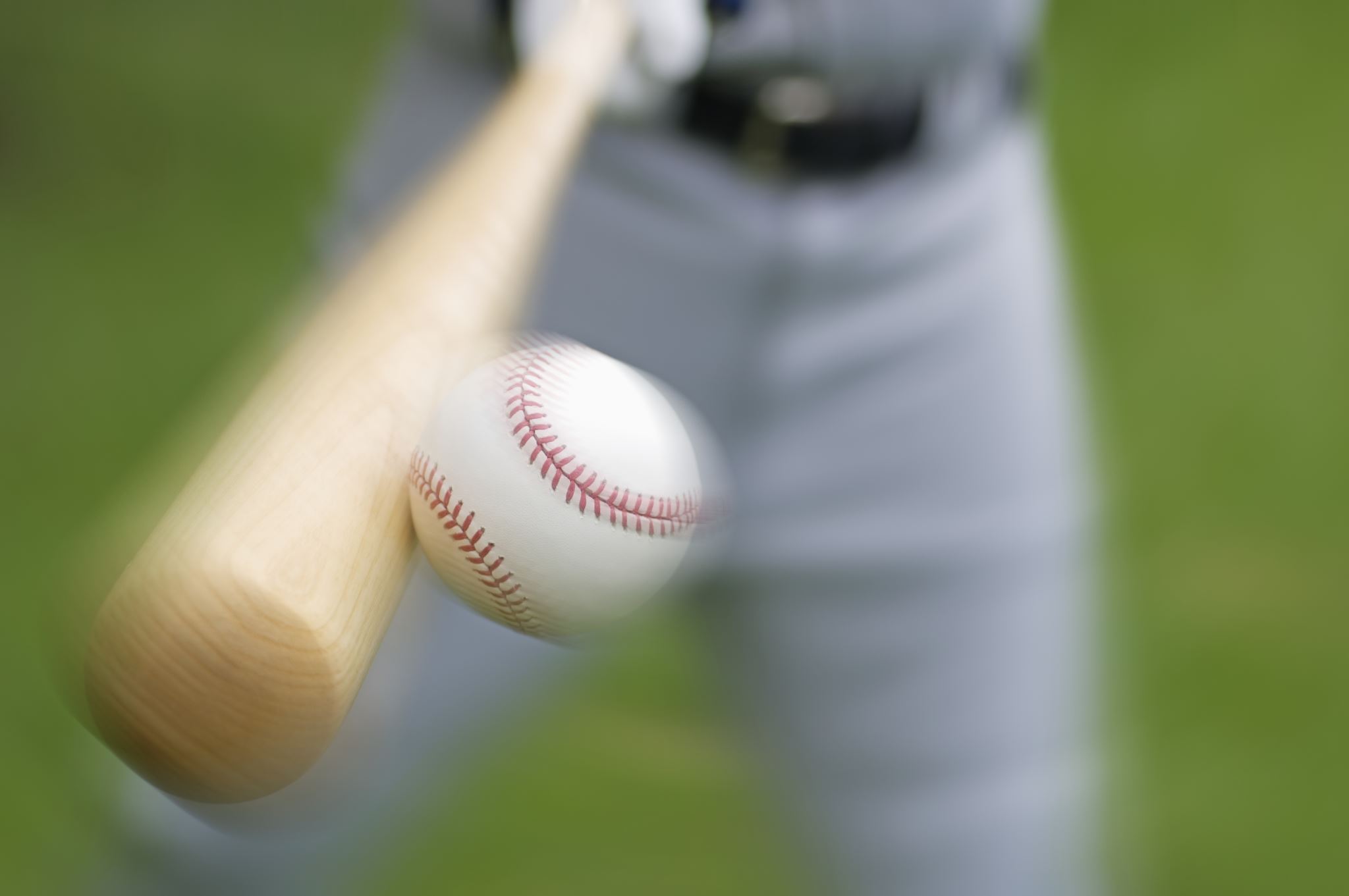 Question 3: Annual surveillance has become an increasingly time consuming, cumbersome process to manage.  Is there anything I can do to make things easier for my institution? 

Provide timely, robust disclosure to the public market and work with your analyst(s) to better understand their agency’s surveillance process. 
Nothing.  The rating agencies call the shots, and you have to deal with it.
Work with your intermediary to ensure key financial and operating data available as part of a new sale can be easily replicated in subsequent years for surveillance purposes.
a.
a & c.
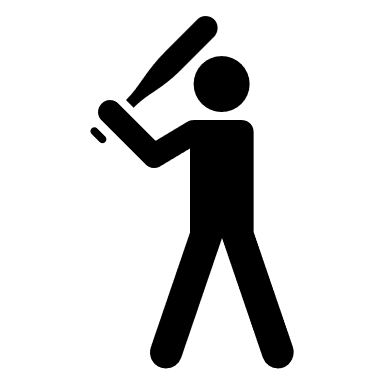 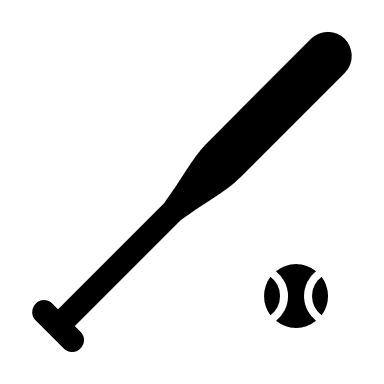 Question 3: Annual surveillance has become an increasingly time consuming, cumbersome process to manage.  Is there anything I can do to make things easier for my institution? 

Provide timely, robust disclosure to the public market and work with your analyst(s) to better understand their agency’s surveillance process.  
Nothing.  The rating agencies call the shots, and you have to deal with it.
Work with your intermediary to ensure key financial and operating data available as part of a new sale can be easily replicated in subsequent years for surveillance purposes.
a.
a & c.
While annual surveillance is a necessary, important part of the ratings process, there are steps you can take to make the process efficient, predictable and less time consuming for all involved. Be prepared to produce information, in a consistent way, that underpins the primary drivers of your credit.
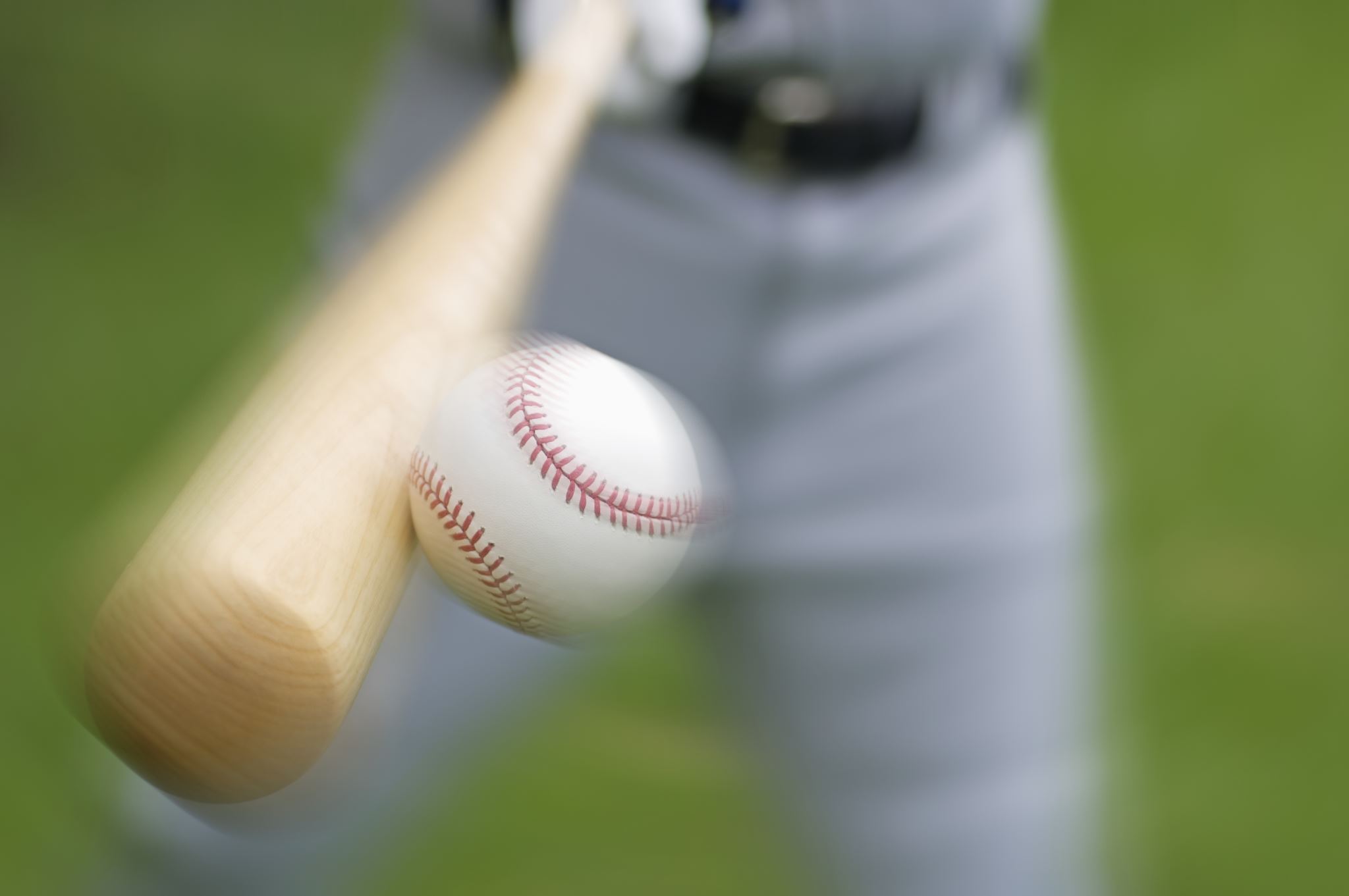 Question 4: The rating committee process is a complete mystery to me. While I can’t participate in the discussion to advocate for my institution, what can I do to ensure an optimal outcome and avoid an unpleasant surprise?

Be transparent, open and honest in all pre-committee communication.  If you have the feeling your analyst does not have a good handle on a particular situation/aspect of your credit, proactively request additional discussion time that may include other stakeholders.  
Designate a point person to provide requested information and handle credit meeting follow-up questions in a timely manner.
Directly ask your analyst what their recommendation will be and how they expect committee members to vote.
a & b.
a, b & c.
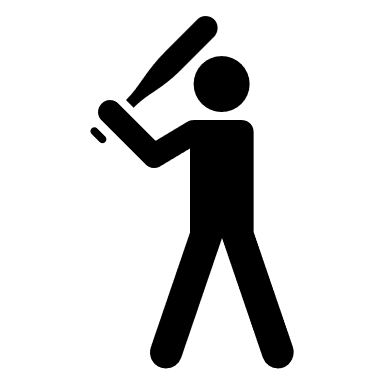 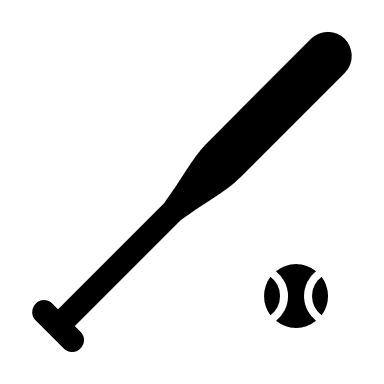 Question 4: The rating committee process is a complete mystery to me. While I can’t participate in the discussion to advocate for my institution, what can I do to ensure an optimal outcome and avoid an unpleasant surprise?

Be transparent, open and honest in all pre-committee communication.  If you have the feeling your analyst does not have a good handle on a particular situation/aspect of your credit, proactively request additional discussion time that may include other stakeholders.  
Designate a point person to provide requested information and handle credit meeting follow-up questions in a timely manner.
Directly ask your analyst what their recommendation will be and how they expect committee members to vote.
a & b.
a, b & c.
You will always be the best advocate for your institution.  Be open to objectively addressing credit trends and developments and how specific policies, practices and procedures in place will help them be managed. If something unplanned arises, embrace it head on with the rating agencies.

Your ability to convey a high degree of professionalism, responsiveness and a genuine understanding of the myriad factors impacting your institution increases the likelihood that a committee outcome will be in alignment with methodological approach.
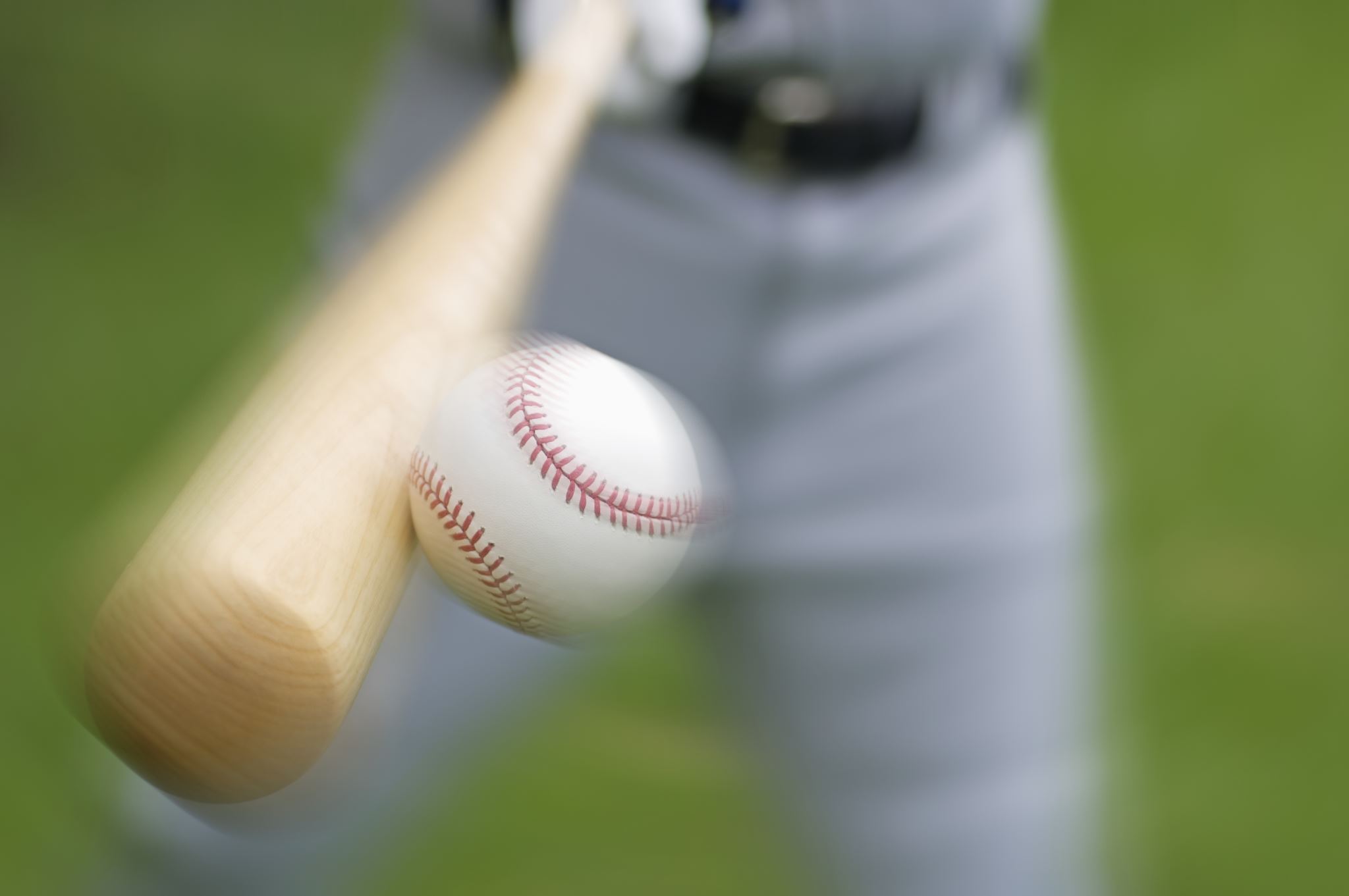 Question 5: If there is one thing you would suggest that I avoid at all costs in managing my rating agency relationship(s), what would it be?

Quick turnaround requests on new transactions.  
Lack of attention to meeting follow-up questions and/or requests for additional data and documentation.
A failure to disclose credit information that may or may not have an impact on the rating; the analyst finds it on their own.
Public market disclosure on EMMA is mislabeled, misfiled, or altogether missing.
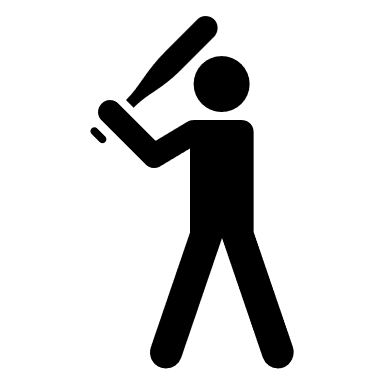 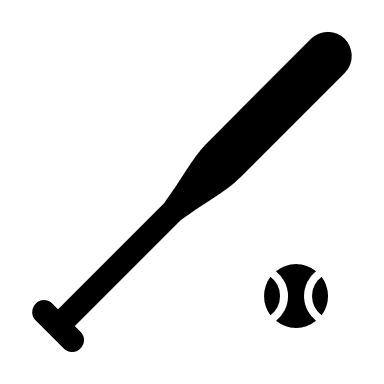 Question 5: If there is one thing you would suggest that I avoid at all costs in managing my rating agency relationship(s), what would it be?

Quick turnaround requests on new transactions.  
Lack of attention to meeting follow-up questions and/or requests for additional data and documentation.
A failure to disclose credit information that may or may not have an impact on the rating; the analyst finds it on their own.
Public market disclosure on EMMA is mislabeled, misfiled, or altogether missing.
While (a.), (b.) & (d.) are clearly frustrating, (c.) potentially leads to an inaccurate rating and/or outlook and could call into question the integrity of the ratings process. It also creates a negative perception of management (deserved or otherwise) that may take considerable time and effort to change.
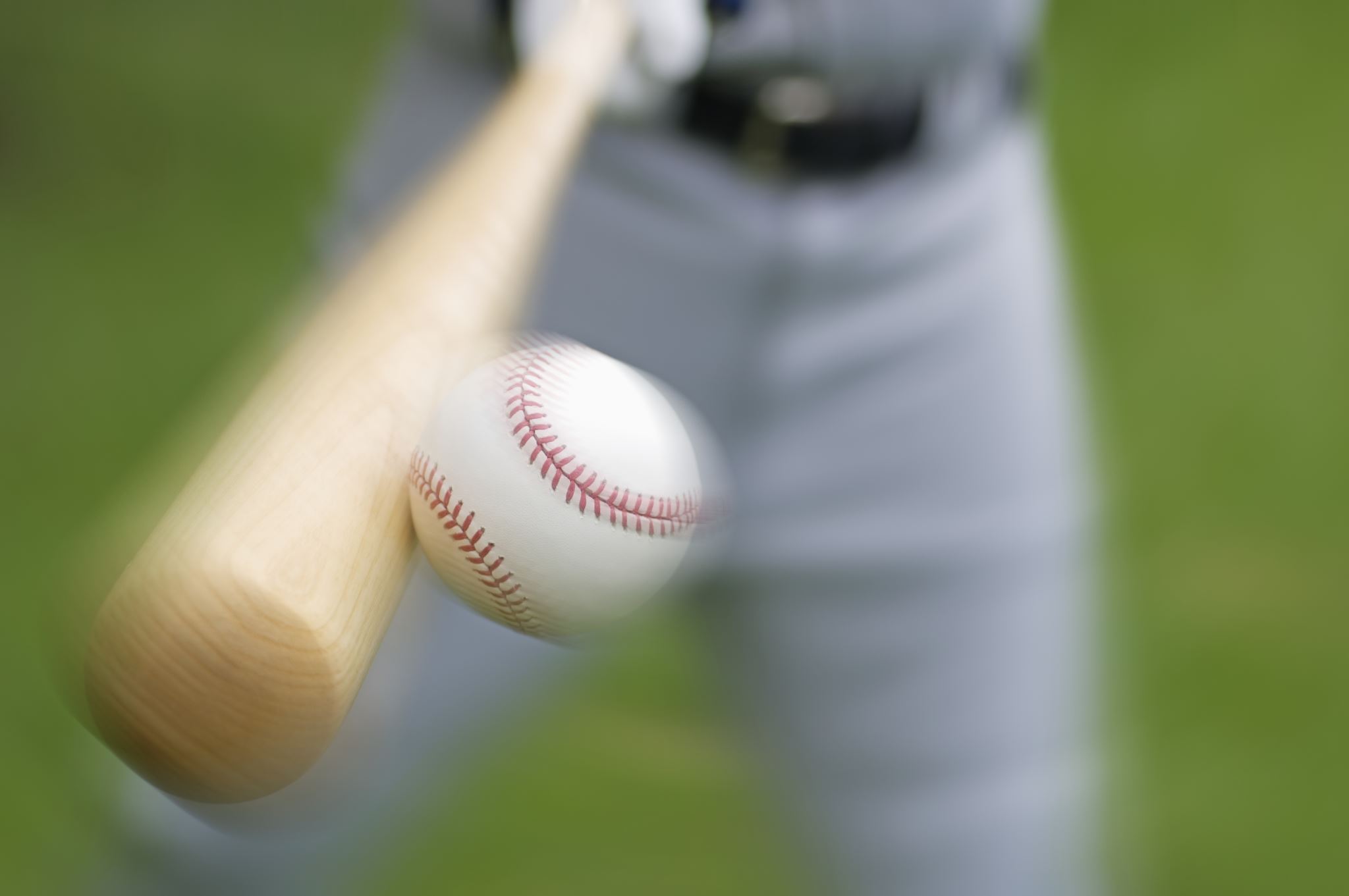 Final Thoughts
Transparent, timely information flows and open, honest communication are important components of a productive rating agency relationship.

Ratings principally reflect an issuer’s ability to repay its debt obligations on a full and timely basis. Do those things that help, rather than hinder, an analyst’s ability to make this their focus. 

Annual surveillance does not have to be painful. Use it as an opportunity to keep your credit story fresh in the market.   

Like you, rating analysts hate to be surprised!
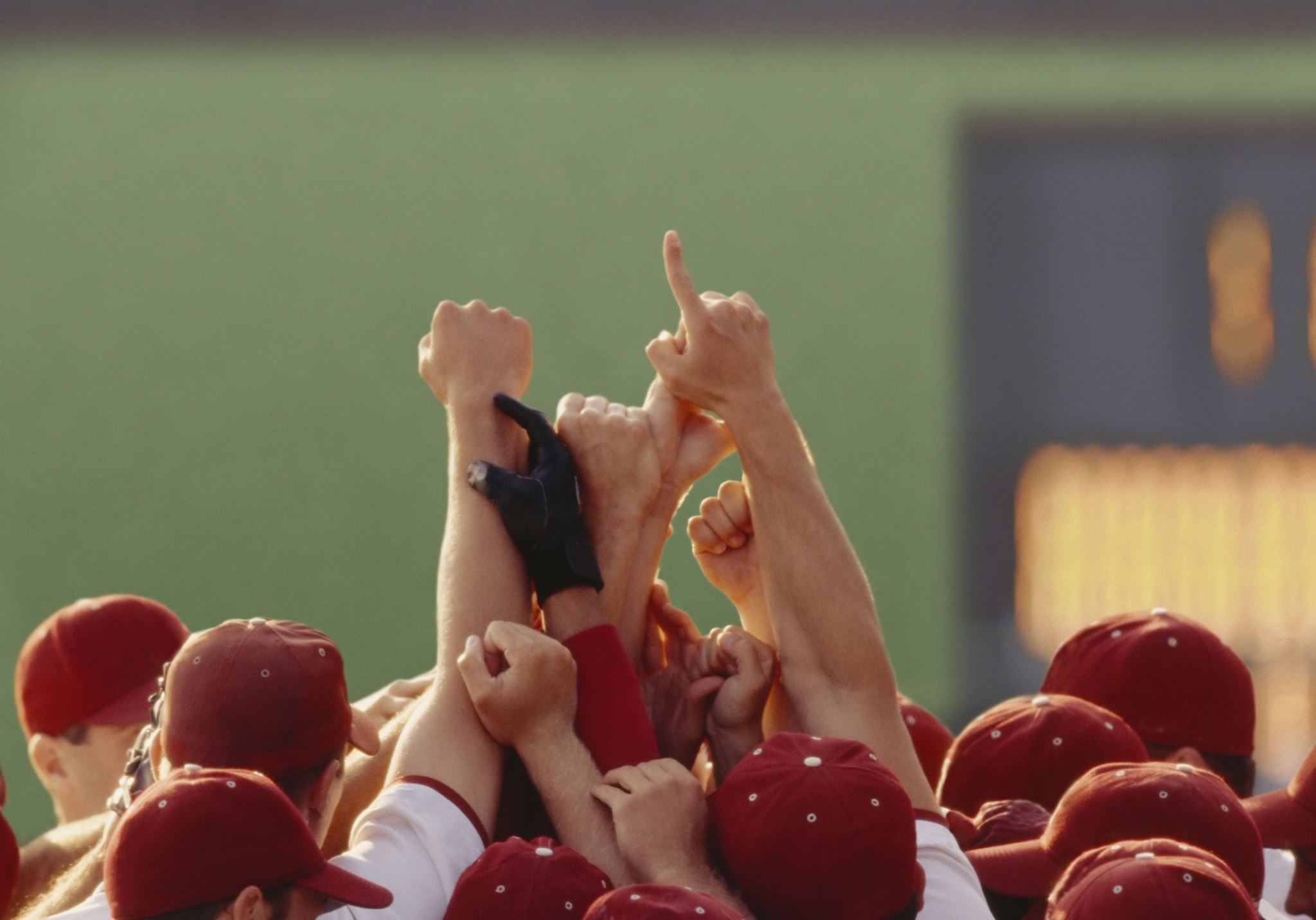 Thank You!
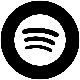 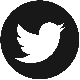 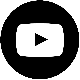 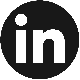 © Copyright 2024, Kroll Bond Rating Agency, LLC and/or its affiliates and licensors (together, “KBRA”). All rights reserved. All information contained herein is proprietary to KBRA and is protected by copyright and other intellectual property law, and none of such information may be copied or otherwise reproduced, further transmitted, redistributed, repackaged or resold, in whole or in part, by any person, without KBRA’s prior express written consent. Information, including any ratings, is licensed by KBRA under these conditions. Misappropriation or misuse of KBRA information may cause serious damage to KBRA for which money damages may not constitute a sufficient remedy; KBRA shall have the right to obtain an injunction or other equitable relief in addition to any other remedies. The statements contained herein are based solely upon the opinions of KBRA and the data and information available to the authors at the time of publication. All information contained herein is obtained by KBRA from sources believed by it to be accurate and reliable; however, all information, including any ratings, is provided “AS IS”. No warranty, express or implied, as to the accuracy, timeliness, completeness, merchantability, or fitness for any particular purpose of any rating or other opinion or information is given or made by KBRA. Under no circumstances shall KBRA have any liability resulting from the use of any such information, including without limitation, for any indirect, special, consequential, incidental or compensatory damages whatsoever (including without limitation, loss of profits, revenue or goodwill), even if KBRA is advised of the possibility of such damages. The credit ratings, if any, and analysis constituting part of the information contained herein are, and must be construed solely as, statements of opinion and not statements of fact or recommendations to purchase, sell or hold any securities. KBRA receives compensation for its rating activities from issuers, insurers, guarantors and/or underwriters of debt securities for assigning ratings and from subscribers to its website. Please read KBRA’s full disclaimers and terms of use at www.kbra.com.
Kroll Bond Rating Agency, LLC is not affiliated with Kroll, Inc., Kroll Associates, Inc., Kroll OnTrack, Inc. or their affiliated businesses.